NGIs Operational Tools MarketplaceIntroduction
Daniele Cesini (INFN/IGI)
EGI Technical Forum
September 19th-23rd 2011
1
Today
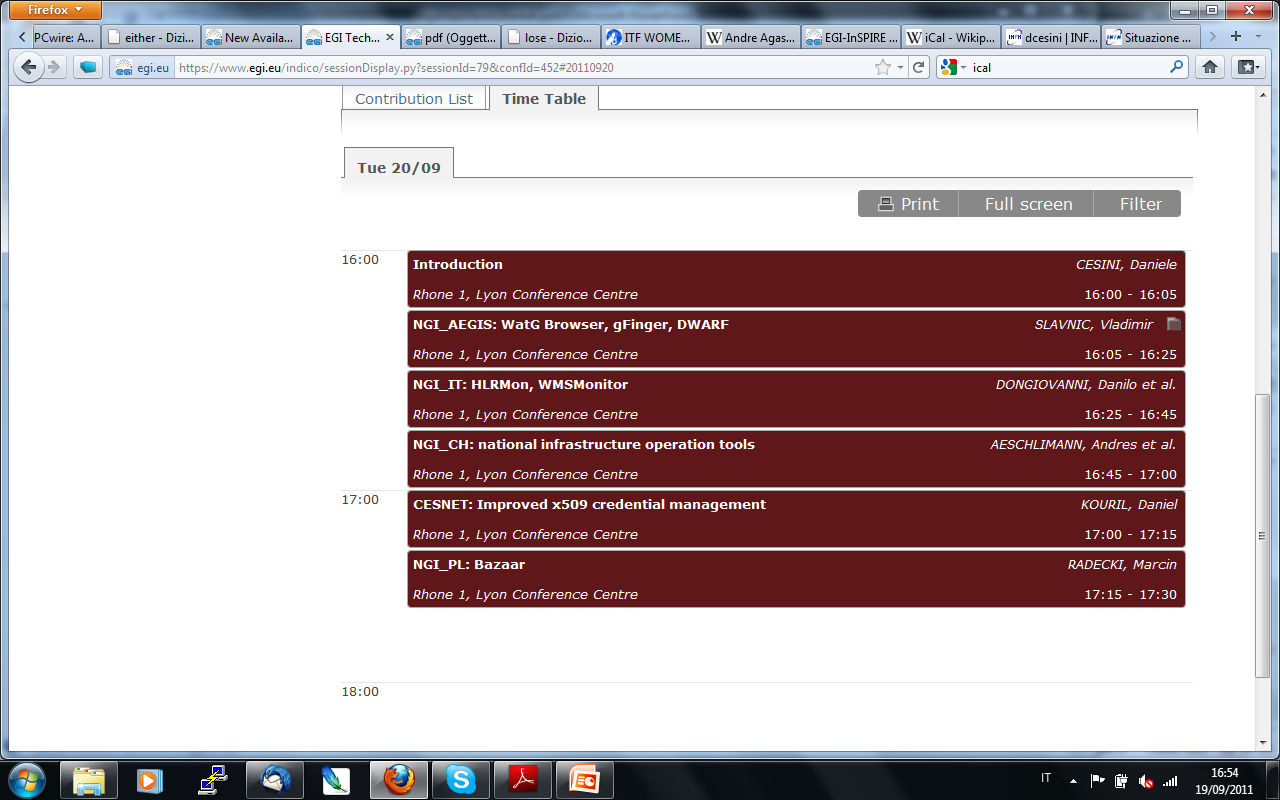 (Poster ID 10 on HLRMON)
(Poster ID 14)
(Poster ID 8)
2
Other Requests
CertWizard: a New Certificate Tool for the UK NGI User Community
Presentation on Tuesday: https://www.egi.eu/indico/contributionDisplay.py?contribId=88&confId=452
INFN: A integrated monitoring tool for grid site administrator
(poster  ID 13)
NGI_PL: regional extension to the SAM system
Visualization tool and iCal feed generator for GOCDB downtimes (Stuart Purdie from UK)
3